Cardiovascular system
Dr.Bushra Al-Tarawneh
TOPICS:- CARDIOMYOPATHIES.- MYOCARDITIES.- PERICARDIAL DISEASE.- CARDIAC TUMORS.
CARDIOMYOPATHIES
1-Dilated Cardiomyopathy
Arrhythmogenic Right Ventricular Cardiomyopathy
Hypertrophic cardiomyopathy (HCM)
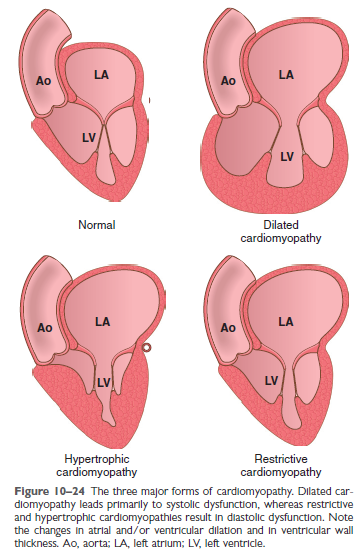 Myocarditis
Myocarditis encompasses a diverse group of clinical entities in which infectious agents and/or inflammatory processes primarily target the myocardium.
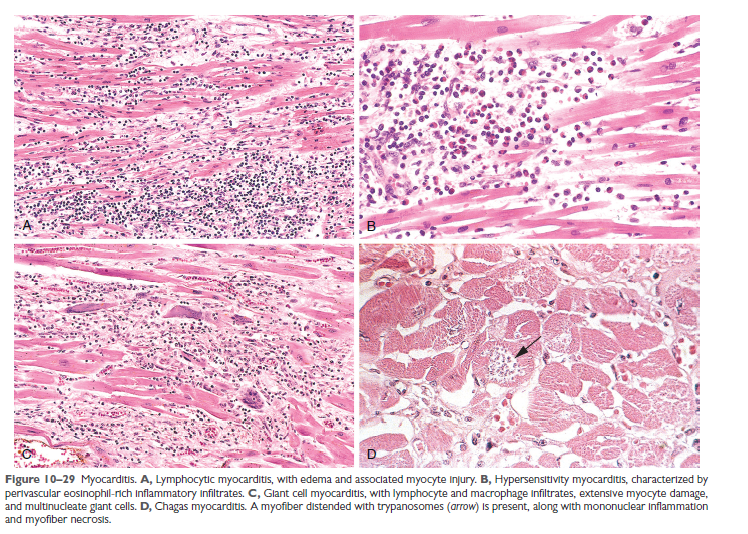 Xxxxxxw```````3w32ws22
PERICARDIAL DISEASE
1-Pericarditis
1-Pericarditis
Tuberculous pericarditis:

Exhibits areas of caseation
Acute viral pericarditis or uremia:

The exudate typically is fibrinous, imparting an irregular, shaggy
appearance to the pericardial surface (so-called “bread and
butter” pericarditis).
Pericarditis due to malignancy

 Associated with an  exuberant, shaggy fibrinous exudate and a bloody effusion.
Acute bacterial pericarditis:

The exudate is fibrinopurulent (suppurative), often with areas of frank pus .
[Speaker Notes: In most cases, acute fibrinous or fibrinopurulent
pericarditis resolves without any sequelae. With
extensive suppuration or caseation, however, healing can
result in fibrosis (chronic pericarditis).
Chronic pericarditis may be associated with delicate
adhesions or dense, fibrotic scars that obliterate the pericardial
space. In extreme cases, the heart is so completely
encased by dense fibrosis that it cannot expand normally
during diastole—resulting in the condition known as constrictive
pericarditis.]
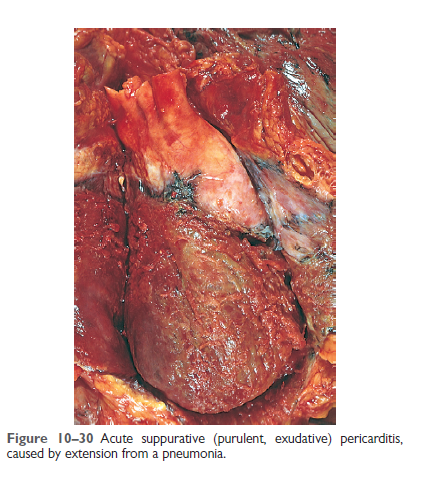 CARDIAC TUMORS
Myxomas
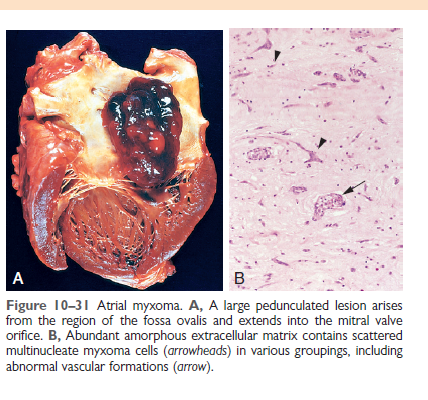 Cardiac Angiosarcomas.
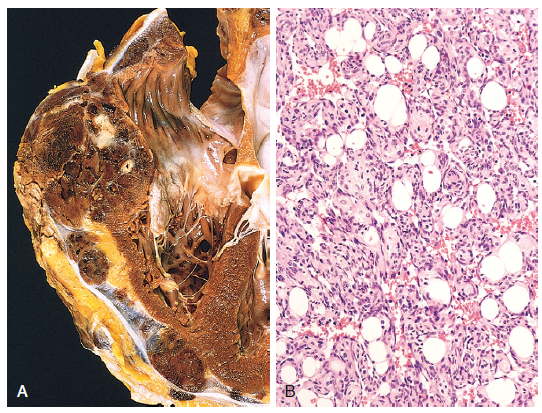 Angiosarcoma. A, Angiosarcoma of the right ventricle. B, Moderately differentiated angiosarcoma with dense clumps of atypical cells
lining distinct vascular lumina.
Two forms of small blood vesseldisease are hypertension-related:
1- Hyperplastic arteriolosclerosis.
2- Hyaline arteriolosclerosis
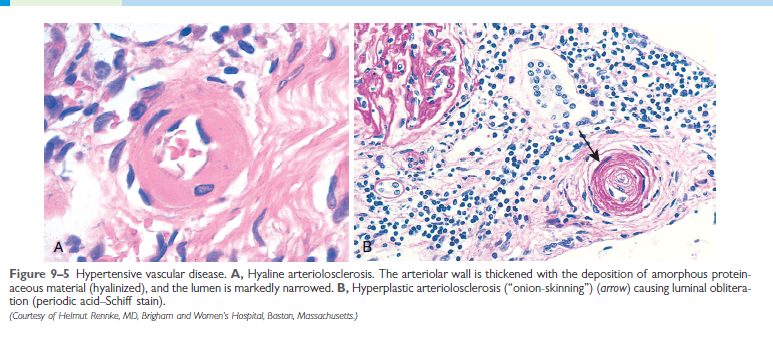 Systemic (left-sided) hypertensive heart disease. There is marked concentric thickening of the left ventricular wall causing reduction in lumen size. The left ventricle and left atrium are on the right in this four-chamber view of the heart. A pacemaker is present incidentally in the right ventricle (arrow). Note also the left atrial dilation (asterisk) due to stiffening of the left ventricle and impaired diastolic relaxation, leading to atrial volume overload.
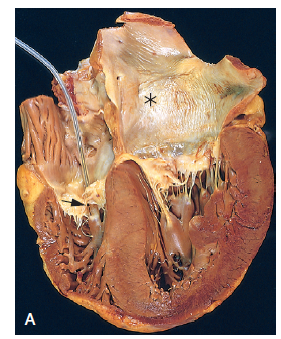 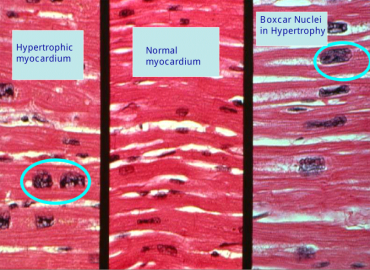 Pulmonary Hypertensive HeartDisease—Cor Pulmonale
Chronic cor pulmonale. The right ventricle (shown on the left side of this picture) is markedly dilated and hypertrophied with a thickened free wall and hypertrophied trabeculae. The shape and volume of the left ventricle have been distorted by the
enlarged right ventricle
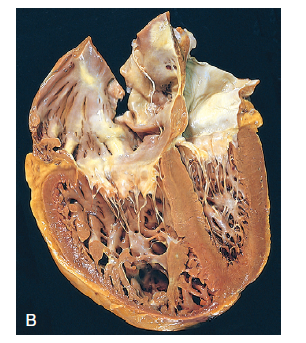 GOOD LUCK FOR ALL